Beyond Genes, Proteins, and Abstracts: A Framework to Capture Scientific Claims
Catherine Blake

School of Information and Library Science
University of North Carolina at Chapel Hill
http://www.ils.unc.edu/~cablake
cablake@email.unc.edu
Motivation
Relentless increase in electronically available text
Life Sciences
The NLM added the 17 millionth entry to PubMed in April 2007
5,200 journals indexed
12,000 new articles each week !
Chemistry – more than 110,000 articles in 1 year alone
Consequences:
Hundreds of thousands of relevant articles
Implicit connections between literature go unnoticed
Shift from Retrieval to Synthesis
2
Entity Extraction
Newspaper genre
People, places, and organizations
Message Understanding Conference (MUC)
Biomedical genre
Genes and proteins 
Diseases and treatments
Chemical compounds
Challenges: BioCreative , GENIA, JNLPBA
3
Relationship Extraction
Newspaper genre
Person moving from one company to another
Biomedicine genre
genes and proteins e.g. binds, inhibits
ARBITER (Rindflesch, Rajan, & Hunter, 2000)
Geneways (Rzhetsky, et al, 2004)
relEx (Fundel, Kuffner, & Zimmer, 2007)
GENIA www-tsujii.is.s.u-tokyo.ac.jp/GENIA
4
Causal Relationships
Newspaper genre
Causal relationships (Khoo, Chan, & Niu, 1998)
Biomedical genre
Causes and treats (Price & Delcambre, 2005)
Causal knowledge (Khoo, Chan, Niu, 2000)
Universal Grammar 
Causatives (Comrie, 1974, 1981)
Action verbs (Thomson, 1987)
5
Claim Definition
“To assert in the face of possible contradiction”
Example sentence reporting a claim
“This study showed that Tamoxifen reduces the breast cancer risk”
Example Claim Framework
Tamoxifenagent
reduceschange
[breast cancer risk] object
6
Goals
Create a Framework that reflects how claims made in biomedical literature
The Framework should
generalize beyond biomedicine
differentiate between different levels of confidence in the claim
consider claims made in the full text
Populate the Framework automatically
7
The Claim Framework
Information facets	
concepts
change
basis of the claim
Each information facet may have
modifiers
directionality
8
The Claim Framework
9
Explicit Claims
Indeed, glycine prevented Wy-14643-stimulated superoxide production by Kupffer cells. 
Claim 1
glycineagent 			 – preventedchange 
[Wy-14643-stimulated superoxide production]object
Claim 2
[Kupffer cells]agent 		 – produceschange 
[Wy-14643-stimulated superoxide]object.
10
Implicit Claims
In liver the number of peroxisomes increases from about 500-600/cell to > 5000/cell after exposure to peroxisome proliferators. 
Claim 1
[Peroxisomes proliferators] agent 
increaseschangeDirection
Peroxisomesobject
[In the liver]agentModifier   	– [number]agentModifier
11
Correlations
A weak but statistically significant correlation was observed between the plasma nm23-H1 level and the WBC count (Figure 1, n=102, r=0.437, P<0.0001)
[plasma nm23-H1 level] agent 
[WBC count] object 
correlation change 
[statistically significant] changeModifier
12
Comparisons
The plasma concentration of nm23-H1 was higher in patients with AML than in normal controls (P = .0001)
Claim 1
[plasma concentration of nm23-H1] basis of claim
[Patients with AML]agent 
higher changeDirection
[normal controls]object
13
Observations
However, the plasma nm21-H1 protein level was increased in SML-M3 patients (P=.0002)
Claim 1
[nm21-H1 protein level]object
IncreasedchangeDirection
[SML-M3 patients]objectModifier
14
Working Hypothesis 1
The Claim Framework reflects how a scientist communicates her findings

Full text documents randomly selected from biomedical literature will report findings using constructs within the Claim Framework
Human annotators will agree on facets within the Claim Framework
The Claim Framework will generalize to a variety of scientific literatures
15
Working Hypothesis 2
Facets within the Claim Framework can be populated automatically

The system will detect all claims identified by the human annotators (i.e. recall)
The system will only identify claims that were identified by the human annotators (i.e. precision)
The system design will generalize to new literatures by avoiding domain specific constructs
16
Validating the Claim Framework
Draft Claim Framework given to two annotators
Pilot Study: Identify every claim
Include claims that don’t conform to the framework
Don’t consider how this will be automated
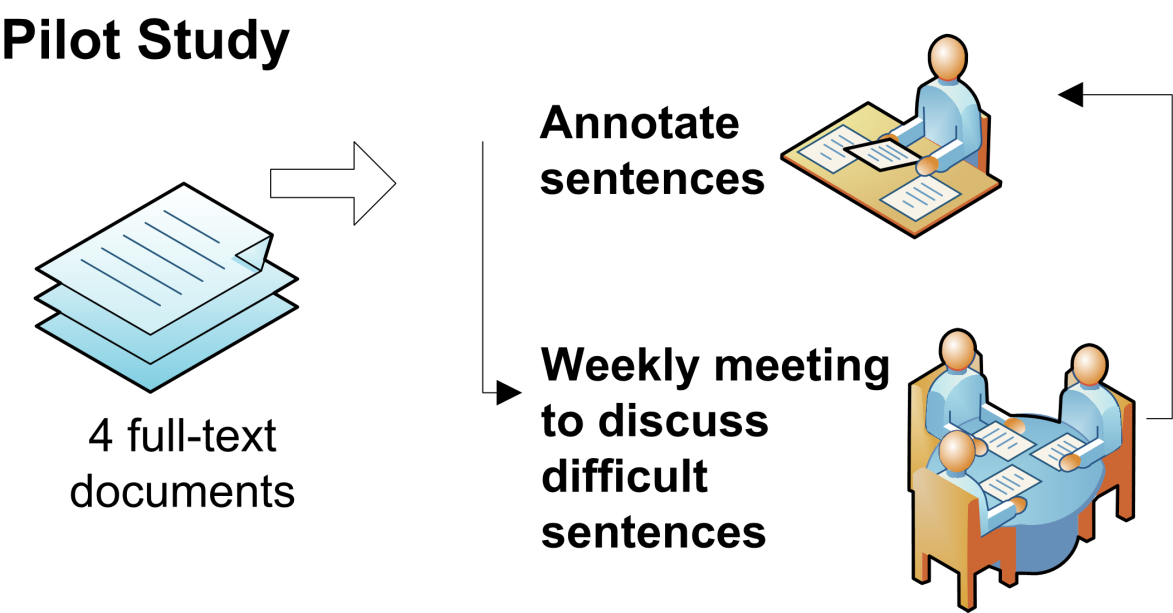 17
Validating the Claim Framework
Main study
25 articles

Verification
Random set of sentences annotated twice
Feedback provided daily
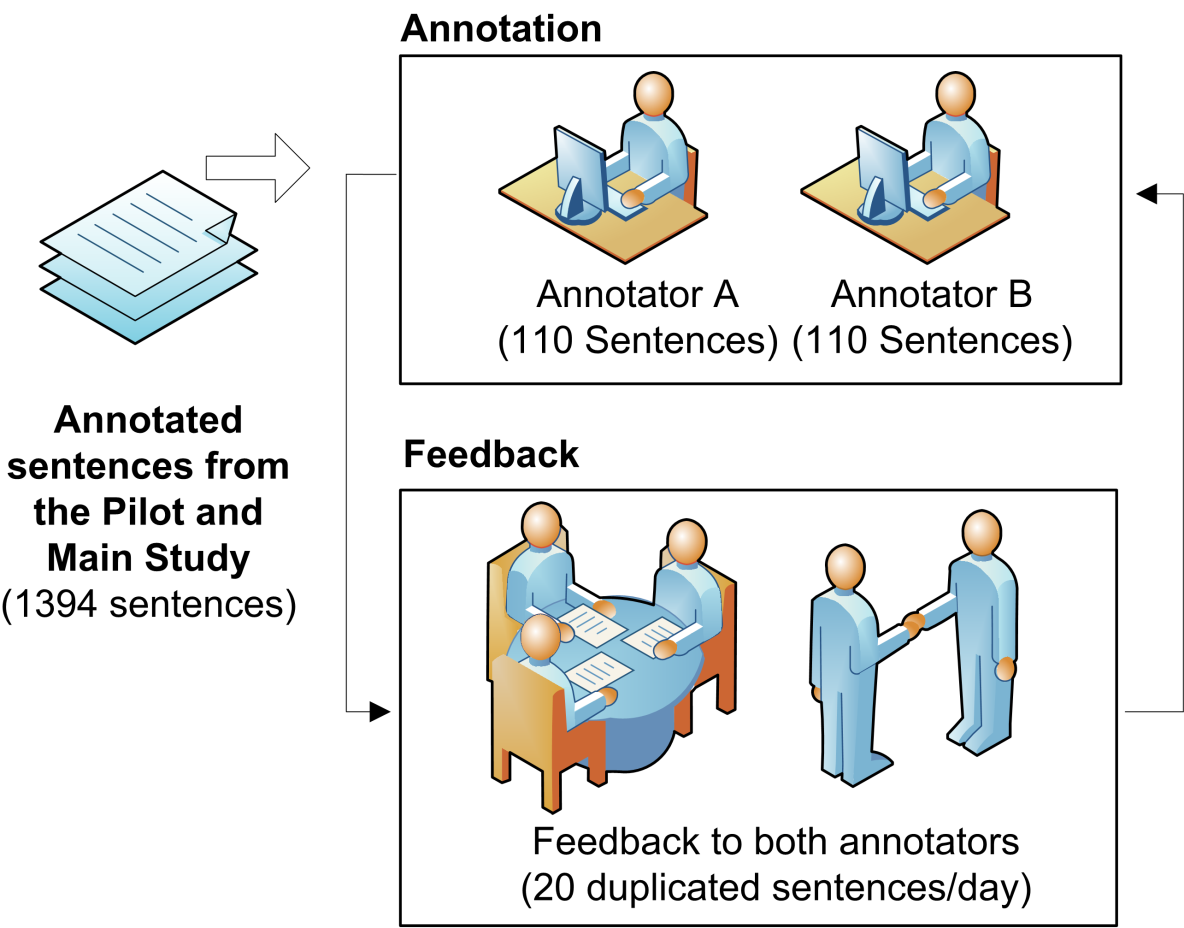 18
Results
All documents
Total number of sentences: 5535 
Sentences with >=1 claim: 1250 (22.6%)
Total number of claims: 3228
Average claims per sentence: 2.51 
Claims that did not fit in the Framework: 31
Per document
Average number of sentences: 191 
Average number of sentences with >=1 claim:43
19
Distribution of Claim Categories
20
21
Inter Annotator Agreement
Information Facet	Kappa	Agreement
		Agent		0.71 		substantial
		Object 		0.77 		substantial
		Change 		0.57 		moderate
Change+ChangeDir 	0.88 		almost perfect
22
Location of Claims
23
Findings thus far
99% of the claims made in these articles could be captured in the Claim Framework
22% of sentences report at least 1 claim
77% of the claims identified were explicit
8% of claims are made in the abstract
Agreement
substantial between agents and objects 
almost perfect for change and change direction
24
Acknowledgements
This project supported in part by
Renaissance Computing Institute (RENCI) Faculty Fellowship Program
NSF Center for Environmentally Responsible Solvents and Processes (CERSP CHE-9876674)
This project used resources provided by 
the OSG, which is supported by the NSF & the U.S. Department of Energy's Office of Science
The speaker thanks
Nassib Nassar and Mats Rynge (RENCI)
Amol Bapat and Ryan Jones (SILS)
Questions and Comments Welcome
Catherine Blake
cablake@email.unc.edu
http://www.ils.unc.edu/~cablake
School of Information and Library Science
University of North Carolina at Chapel Hill